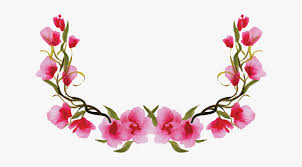 আসসালামু আলাইকুম
অনলাইন ক্লাসে সবাইকে স্বাগতম
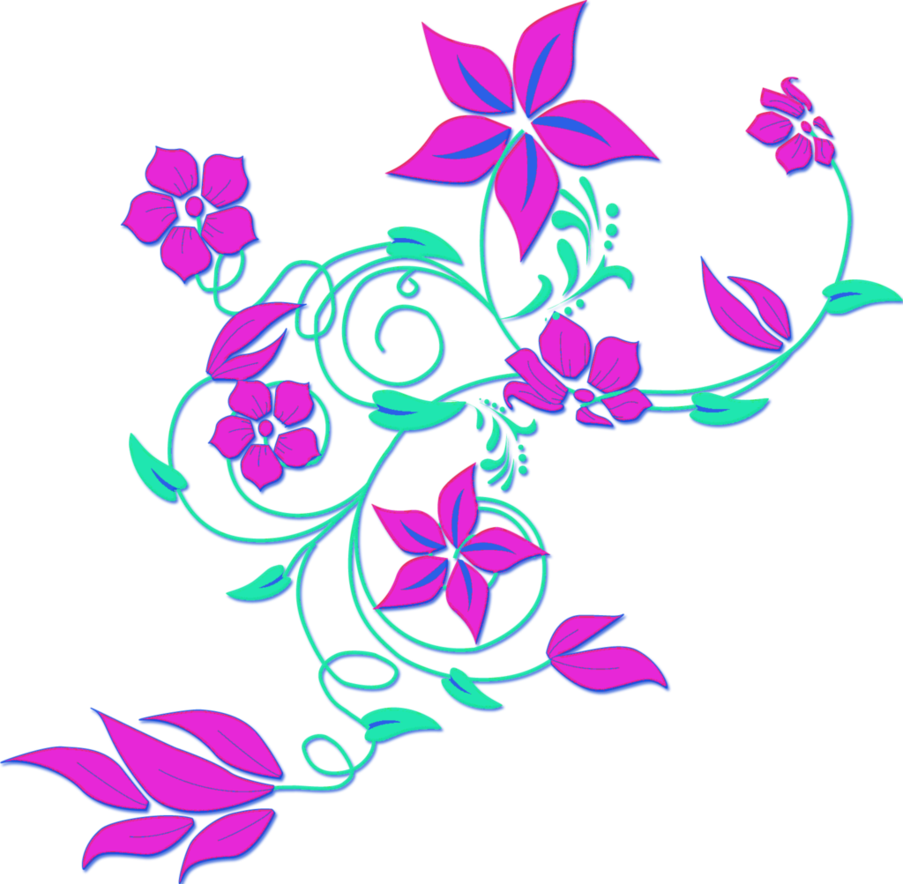 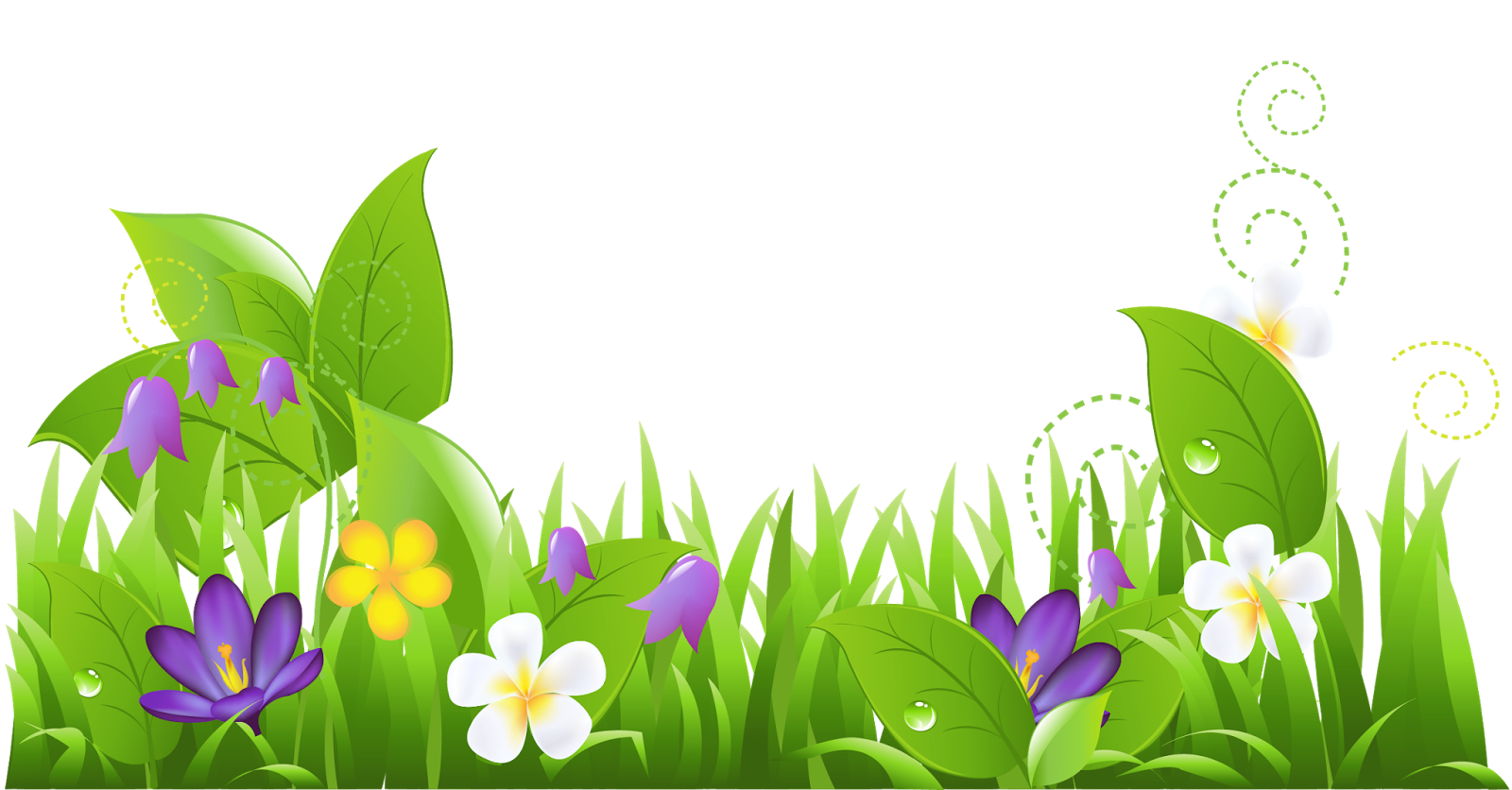 শিখন ফল
এই পাঠ শিক্ষার্থীরা যা যা জানতে পারবে – 
 আল্লাহ তায়ালা কিভাবে ভূপৃষ্ঠ থেকে ইলম কে উঠিয়ে নিবেন তা জানতে পারবে ।
 ইলম ছাড়া ফতোয়া দানের ফলাফল জানতে পারবে ।
হাদিস নং -১৯৫
عن عبد الله بن عمرو (رض) عنهما قال قال رسول الله (ص)ان الله لا يقبض العلم انتزاعا ينتزعه من العباد – ولكن يقبض العلم  بقبض العلماء حتى اذا لم يبقى عالما اتخذ الناس رؤسا جهالا –فسئلوا  فافتوا بغير علم غضلوا واضلوا – (متغق عميه )
হজরত আব্দুল্লাহ ইবনে আমর (রাঃ) হতে বর্ণিত । তিনি বলেন , রাসুল (সাঃ) ইরশাদ করেছেন , নিশ্চই আল্লাহ তায়ালা বান্দাদের অন্তর হতে ইলম উঠিয়ে  নেন না।বরং আলেমদের উঠিয়ে নেয়ার মাদ্ধমে ইলম উঠিয়ে নিবেন । এক পরজায়ে ভু পৃষ্ঠে কোন আলেম অবশিষ্ট থাকবেনা ,তখন লোকজন মূর্খ লোকদের নেতা হেসেবে গ্রহন করবে ।বিভিন্ন সমস্যায় লোকেরা তাদের নিকট মাসআলা জানতে চাইবে ।তখন তারা ইলম ছাড়াই ফতোয়া প্রদান করবে । ফলে তারা পথভ্রষ্ট হবে এবং লোকজনকে ও পথভ্রষ্ট করবে । (বুখারি ও মুসলিম)
রাবী পরিচিতি
নাম ও পরিচিতিঃ তাঁর নাম আব্দুল্লাহ । পিতার নাম আমর ইবনুল আস (রাঃ)। উভয়েই সাহাবি ।
হাদিসে অবদানঃ তার লিখিত হাদিসের সংখা অনেক । তবে তাঁর মুখস্থ হাদিসের সংখা ৬০০ ।মোত্তাফাকুন আলাইহ – ১৭ , এককভাবে বুখারিতে ৮ টি ,মুসলিমে – ২০ টি হাদিস  রয়েছে ।
মৃত্যু ঃ তিনি ৬৩ হিজরি মতান্তরে ৬৭ হিজরিতে  তায়েফে ইন্তেকাল করেন ।
ধন্যবাদ